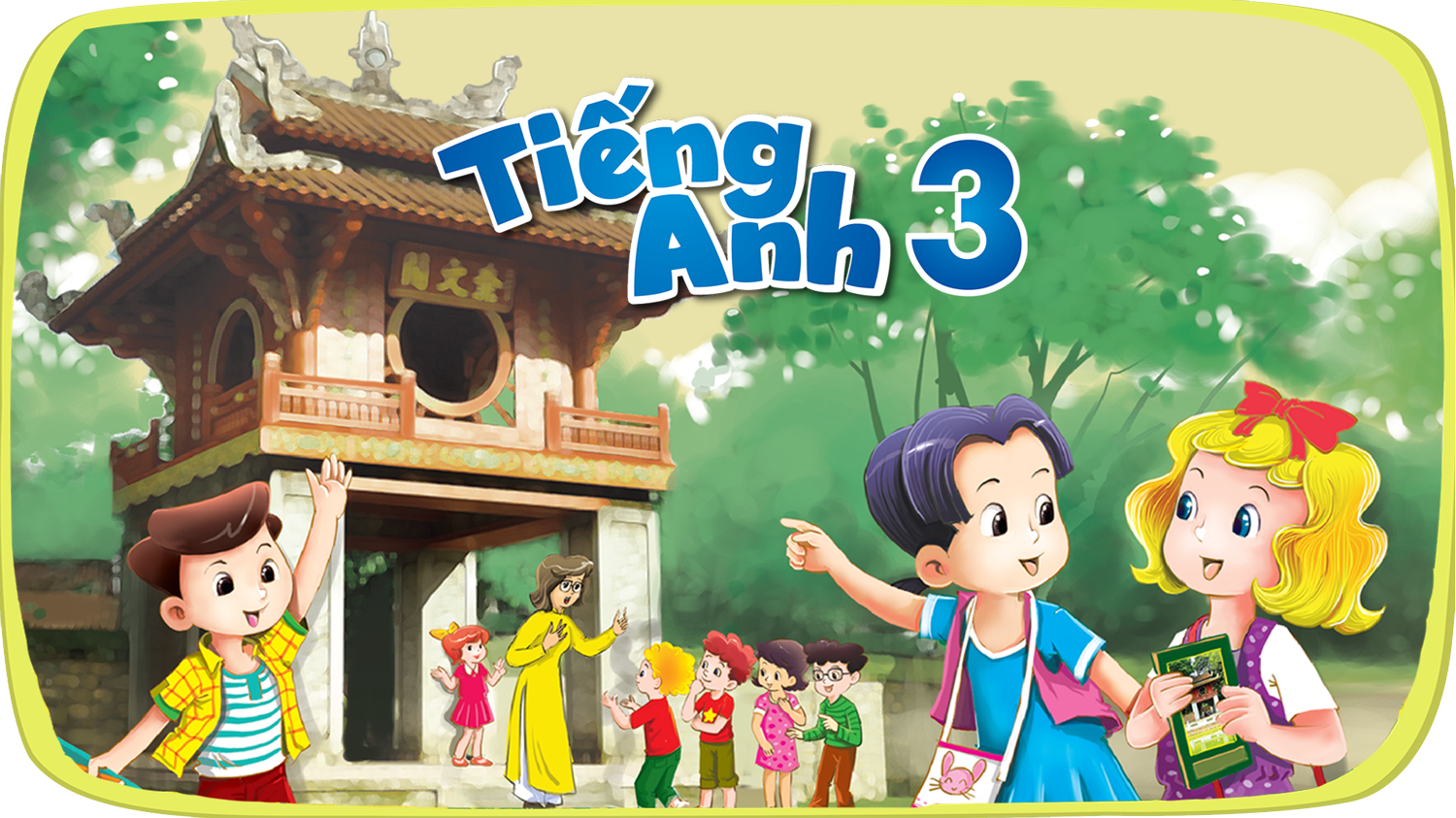 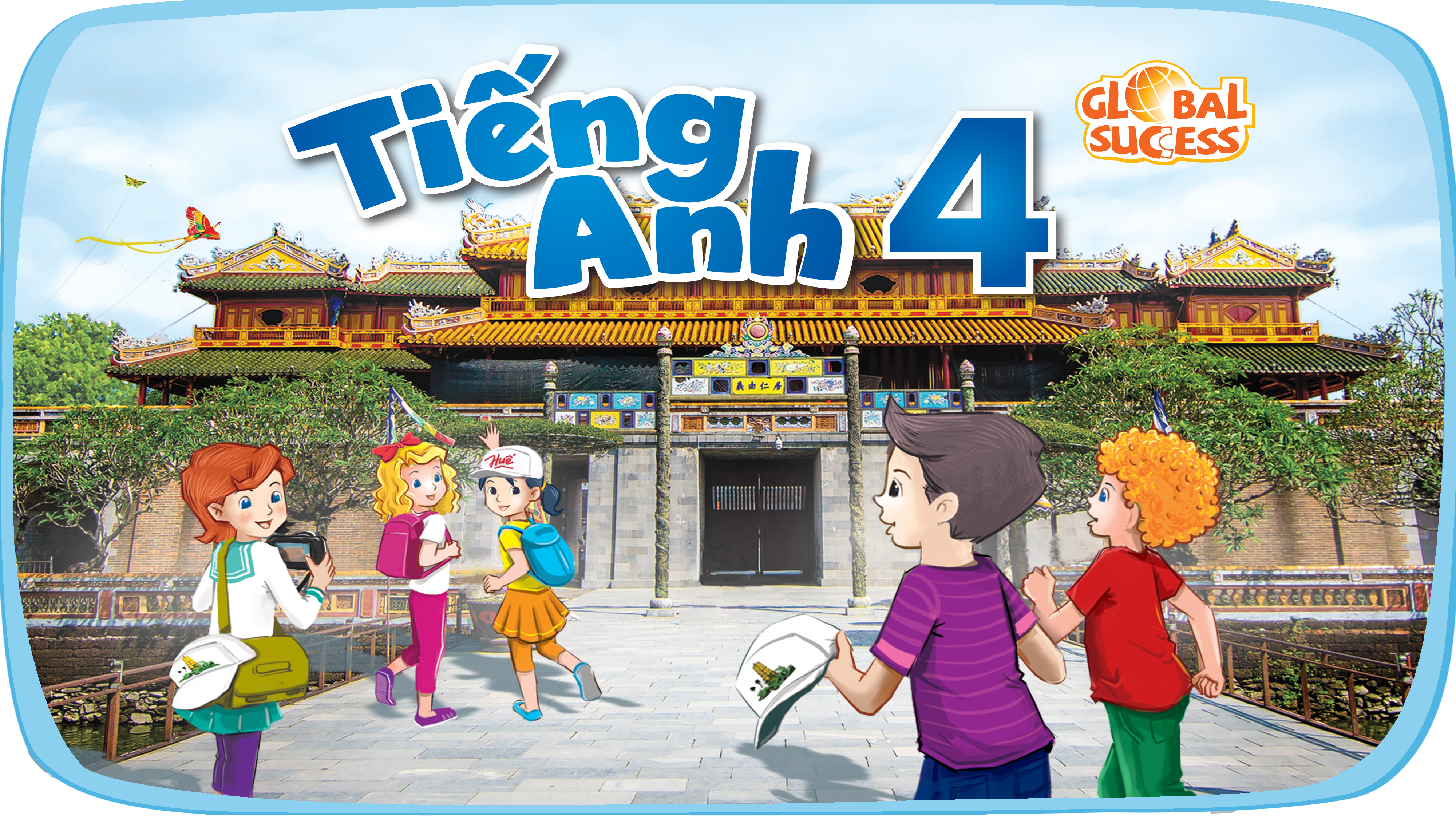 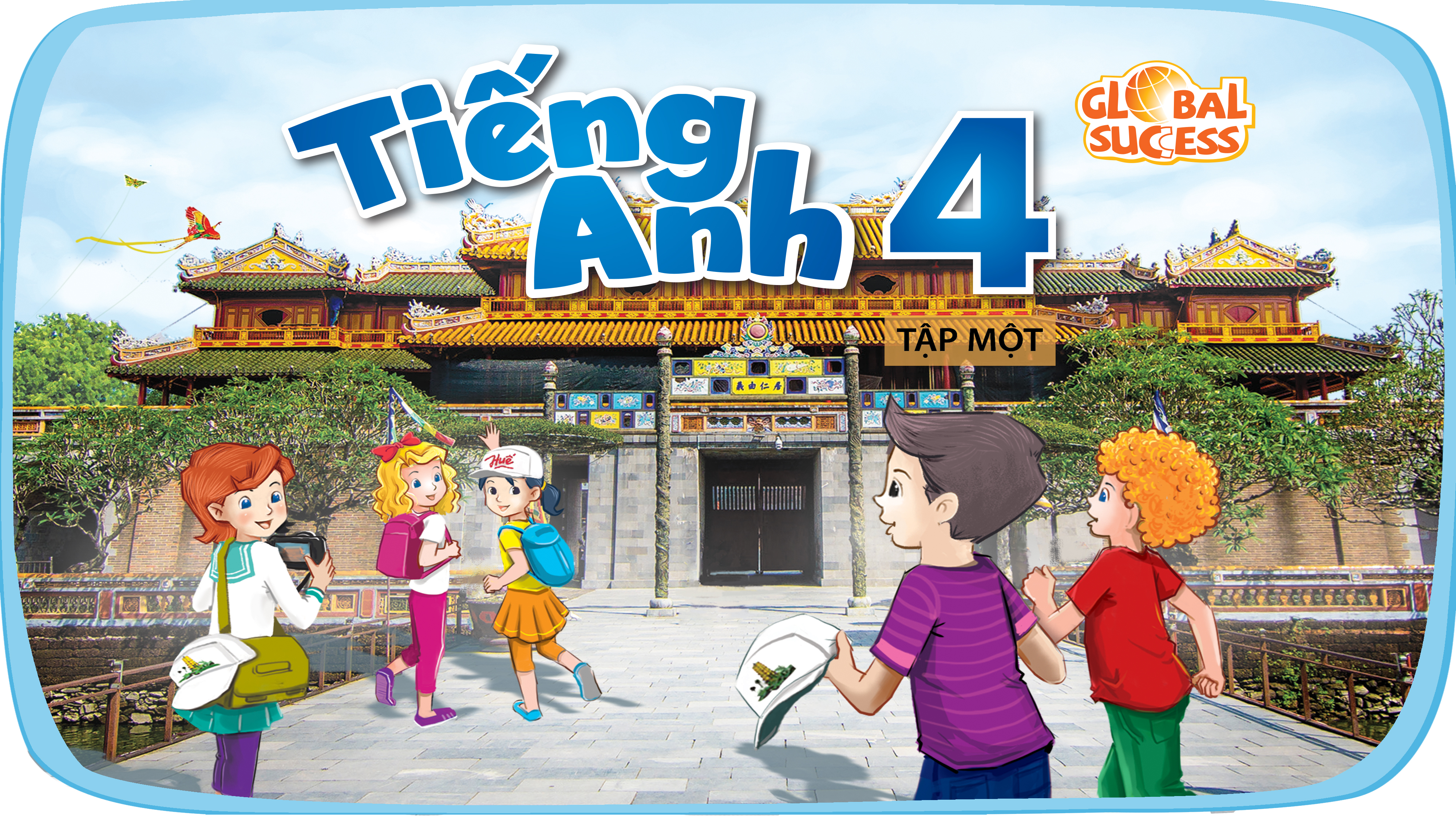 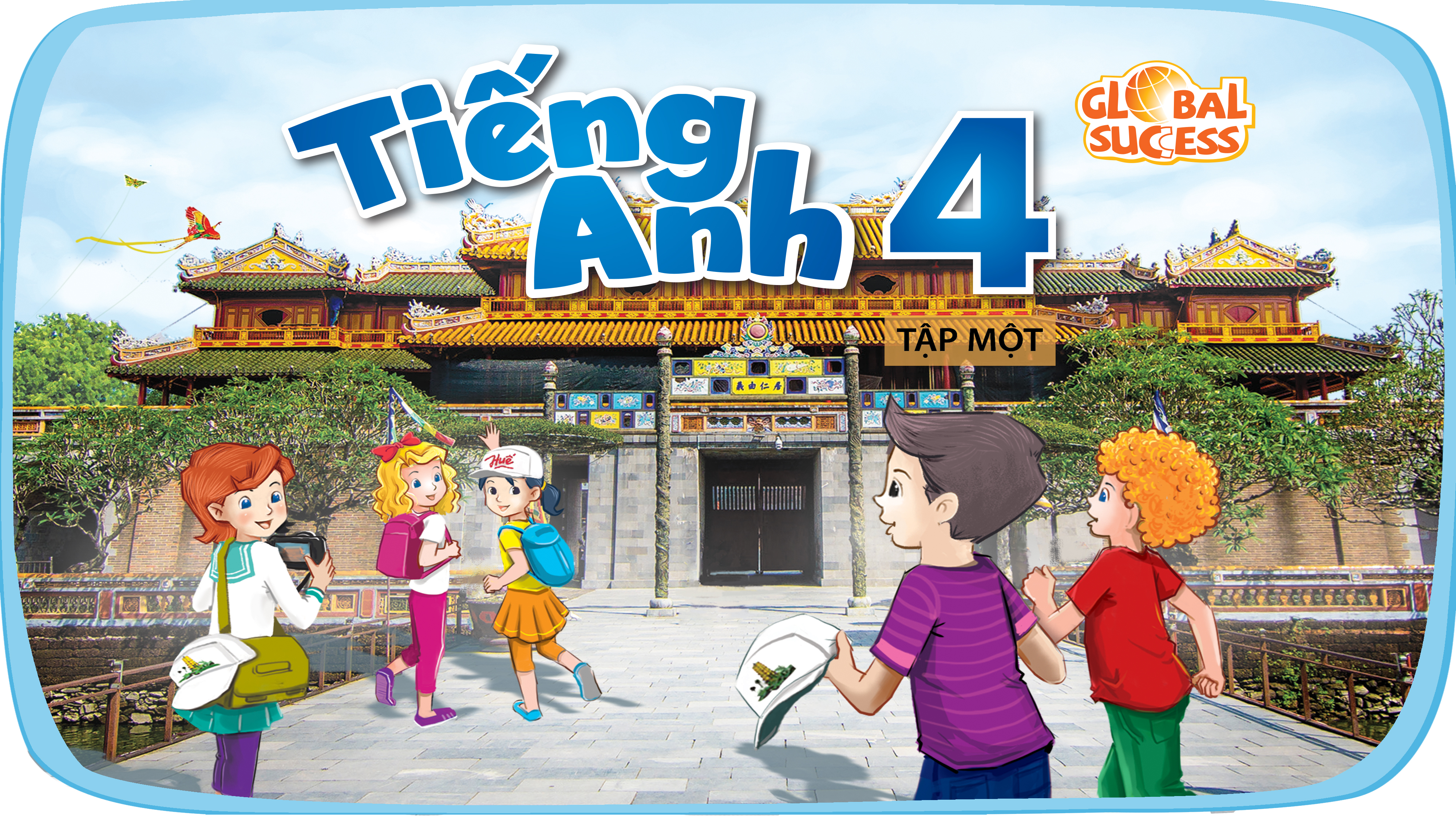 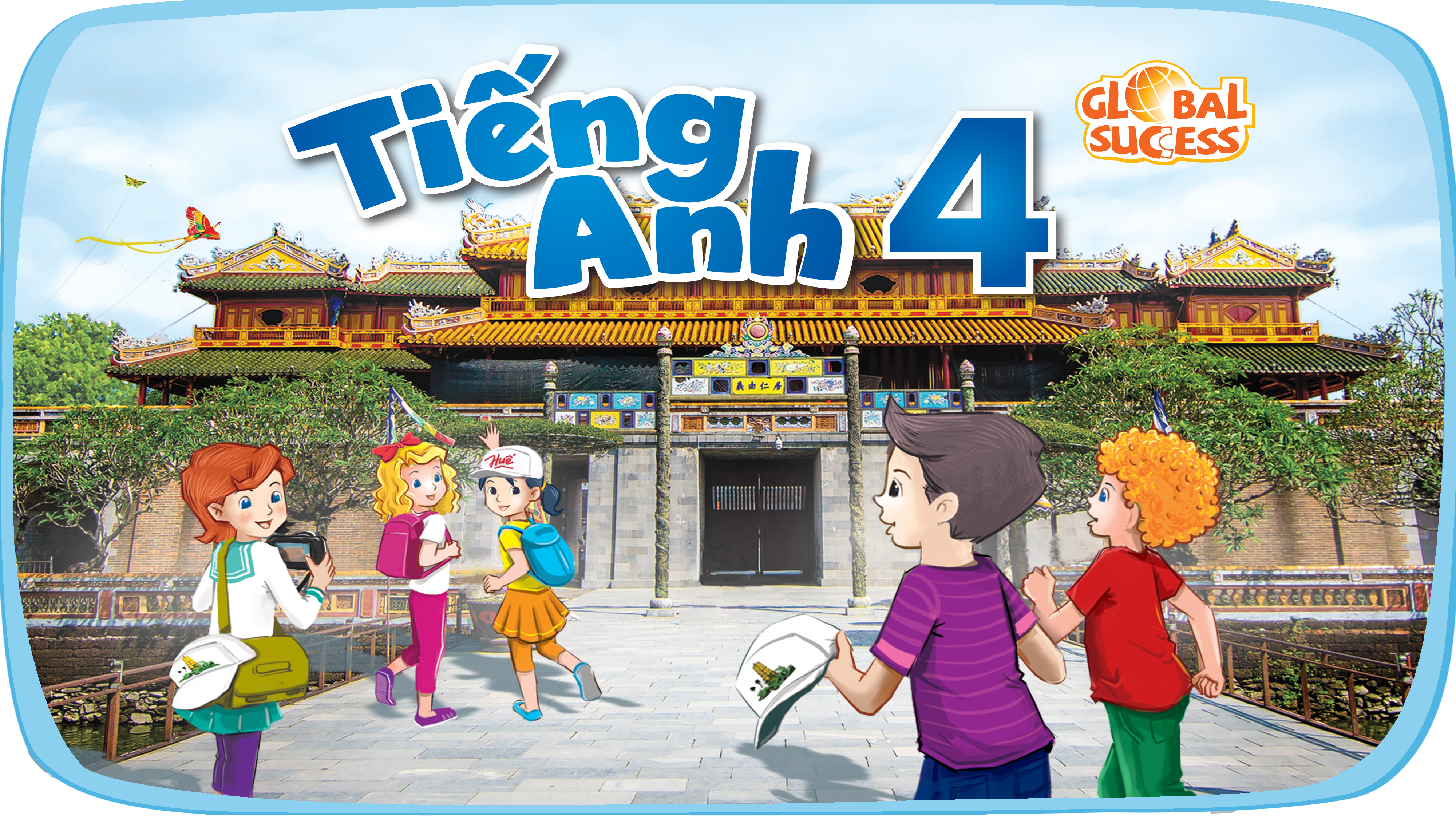 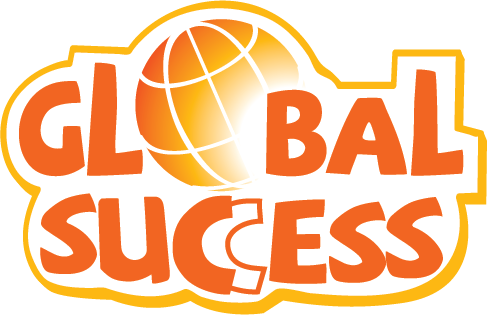 Unit 7: Our timetable
Lesson 3- period 5
Table of Contents
Warm up
Listen and repeat
01
02
Listen and circle
Let’s chant
03
04
Wrap up & fun conner
05
01
Warm up
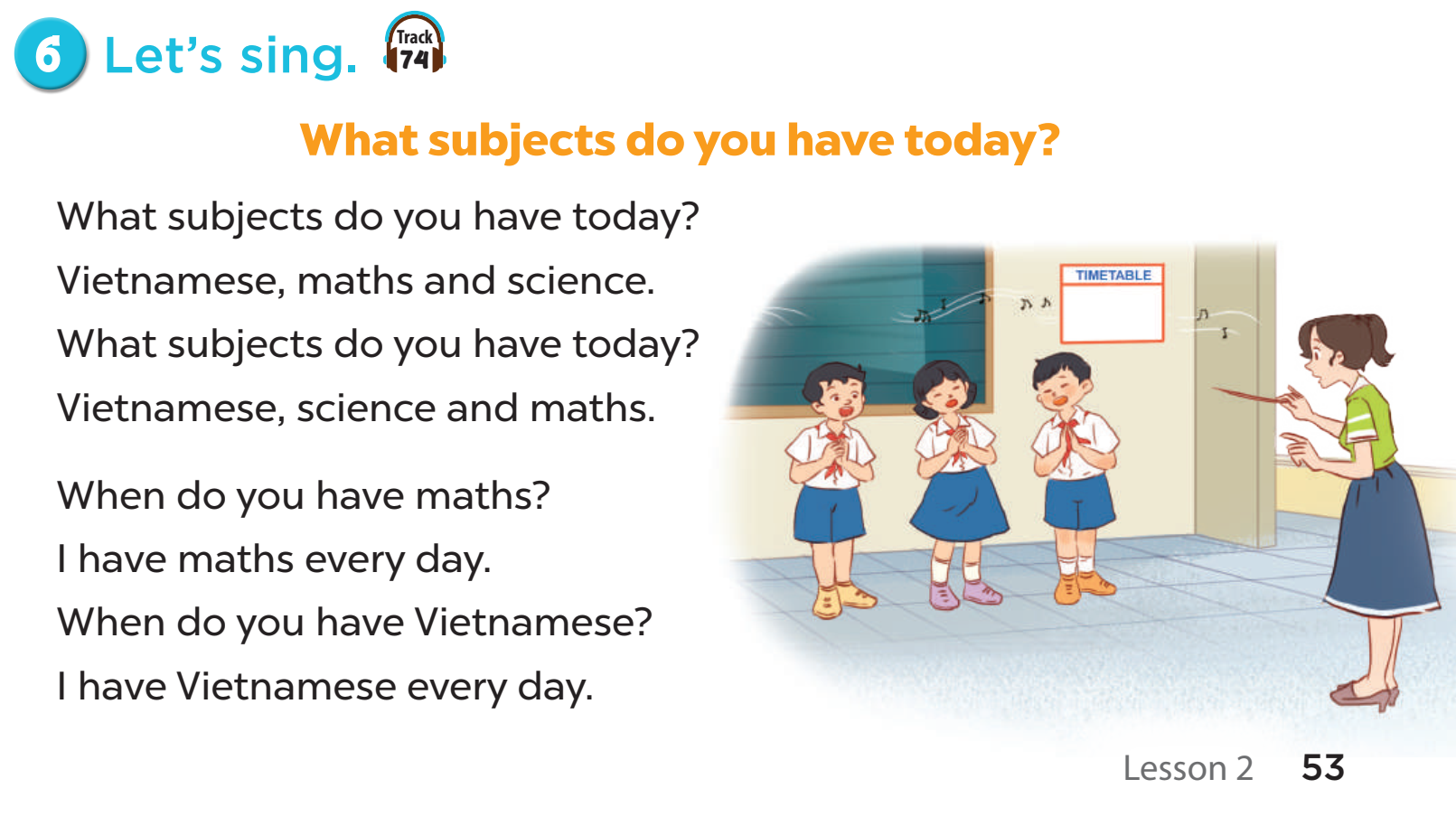 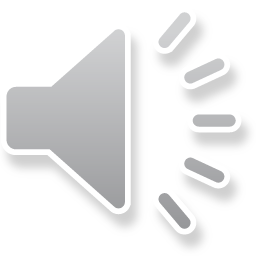 02
Listen and repeat
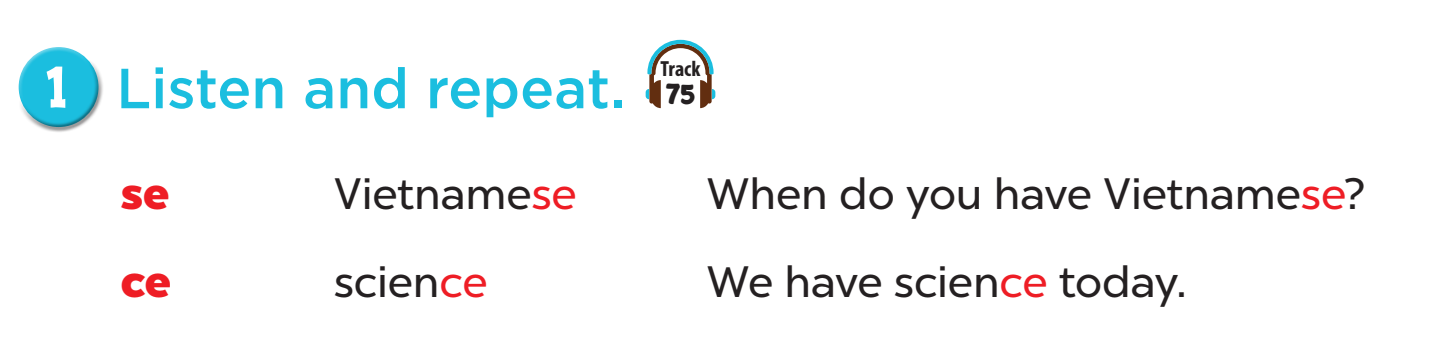 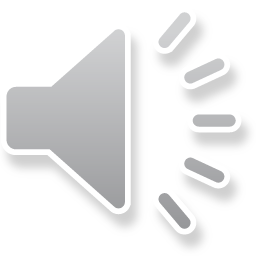 03
Listen and circle
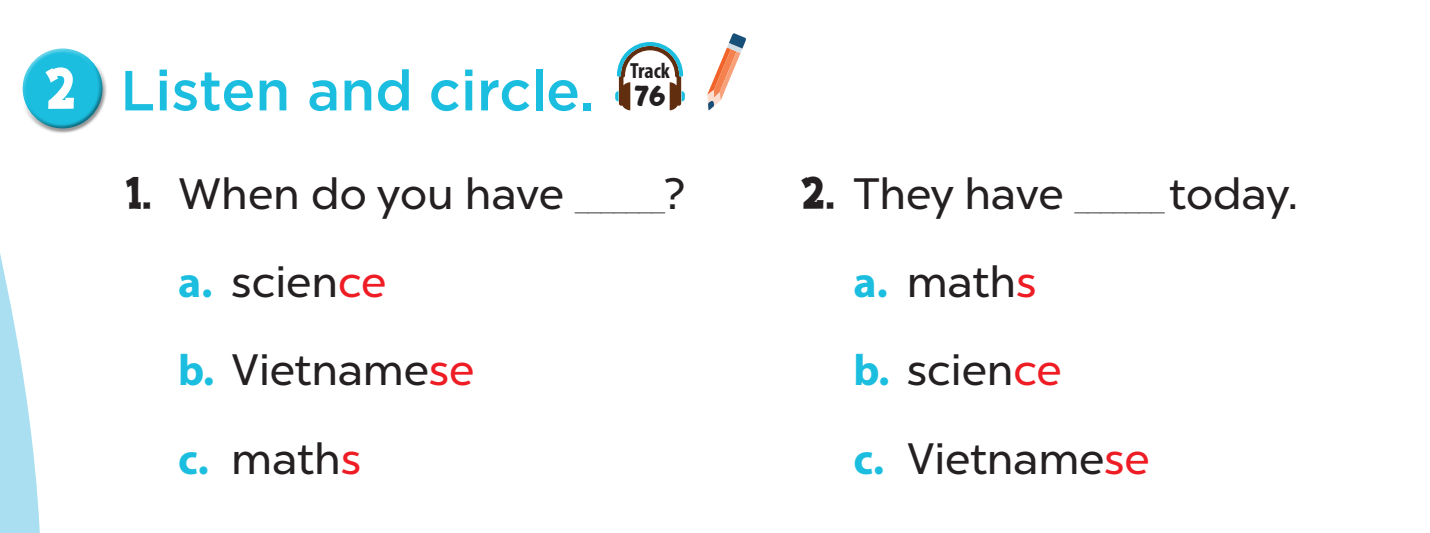 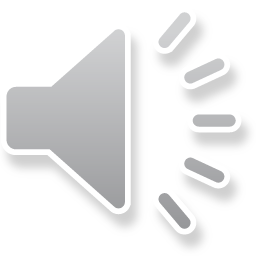 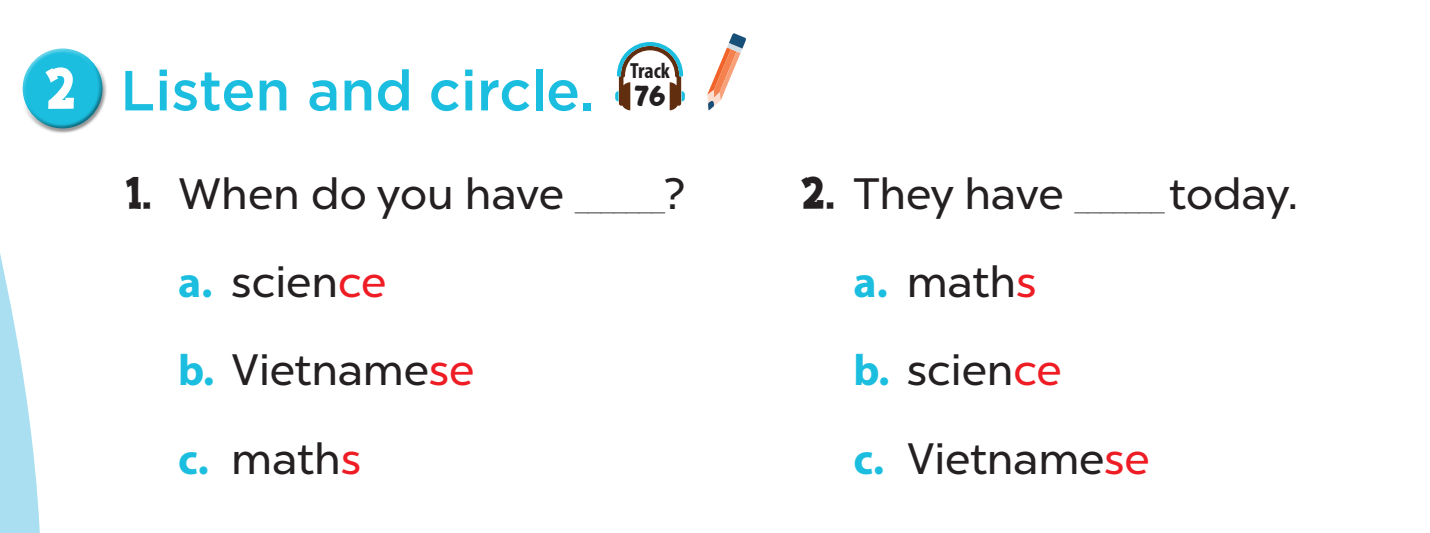 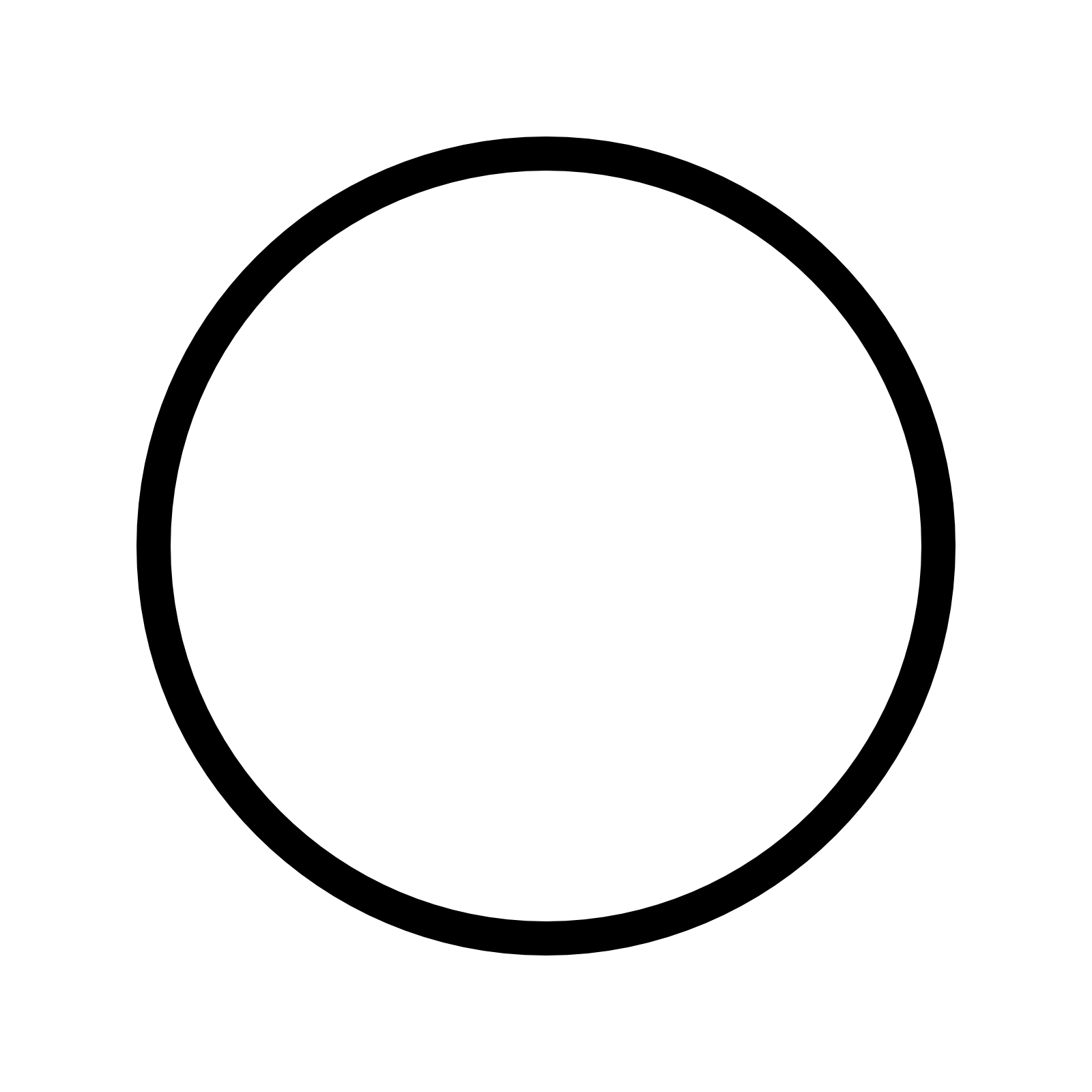 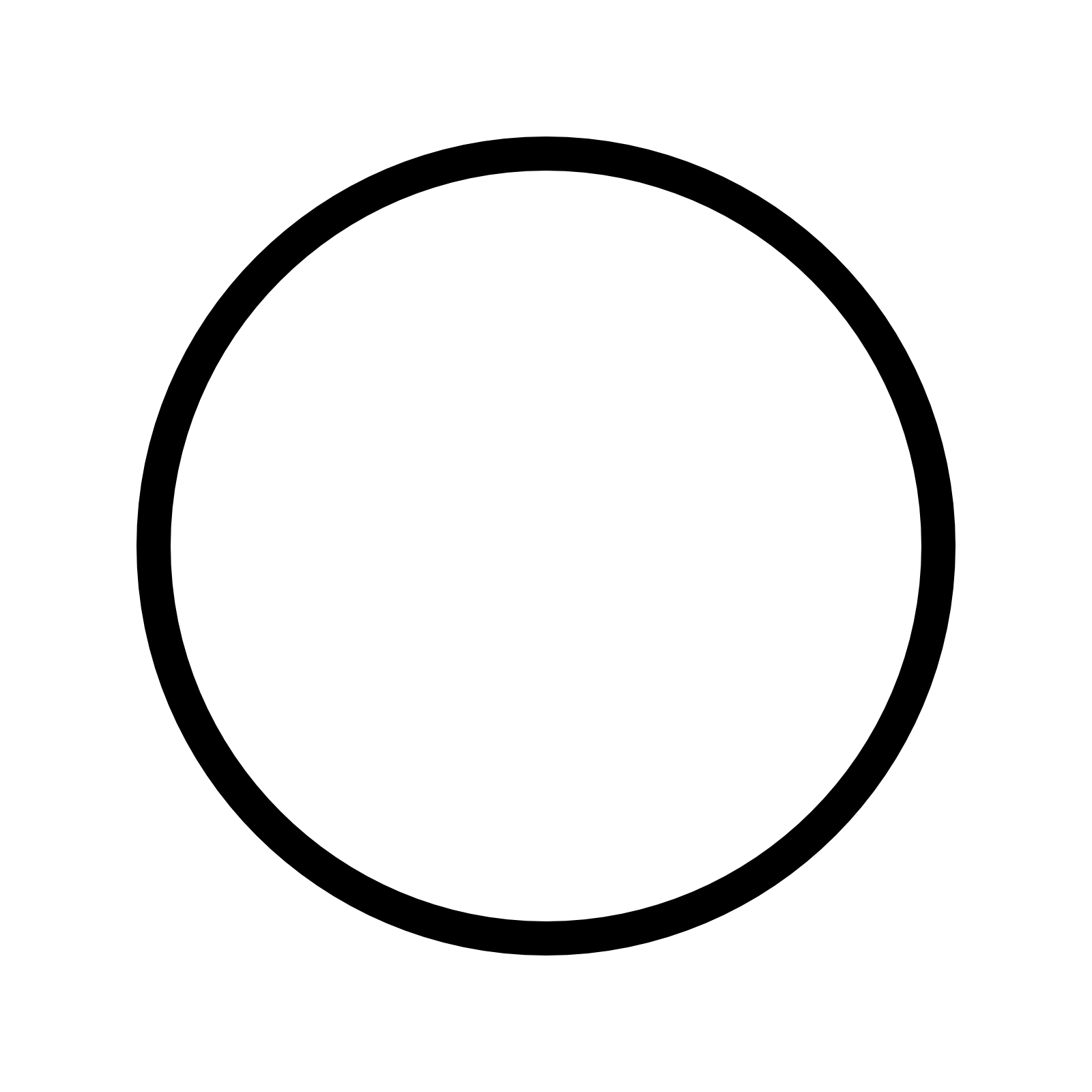 04
Let’s chant
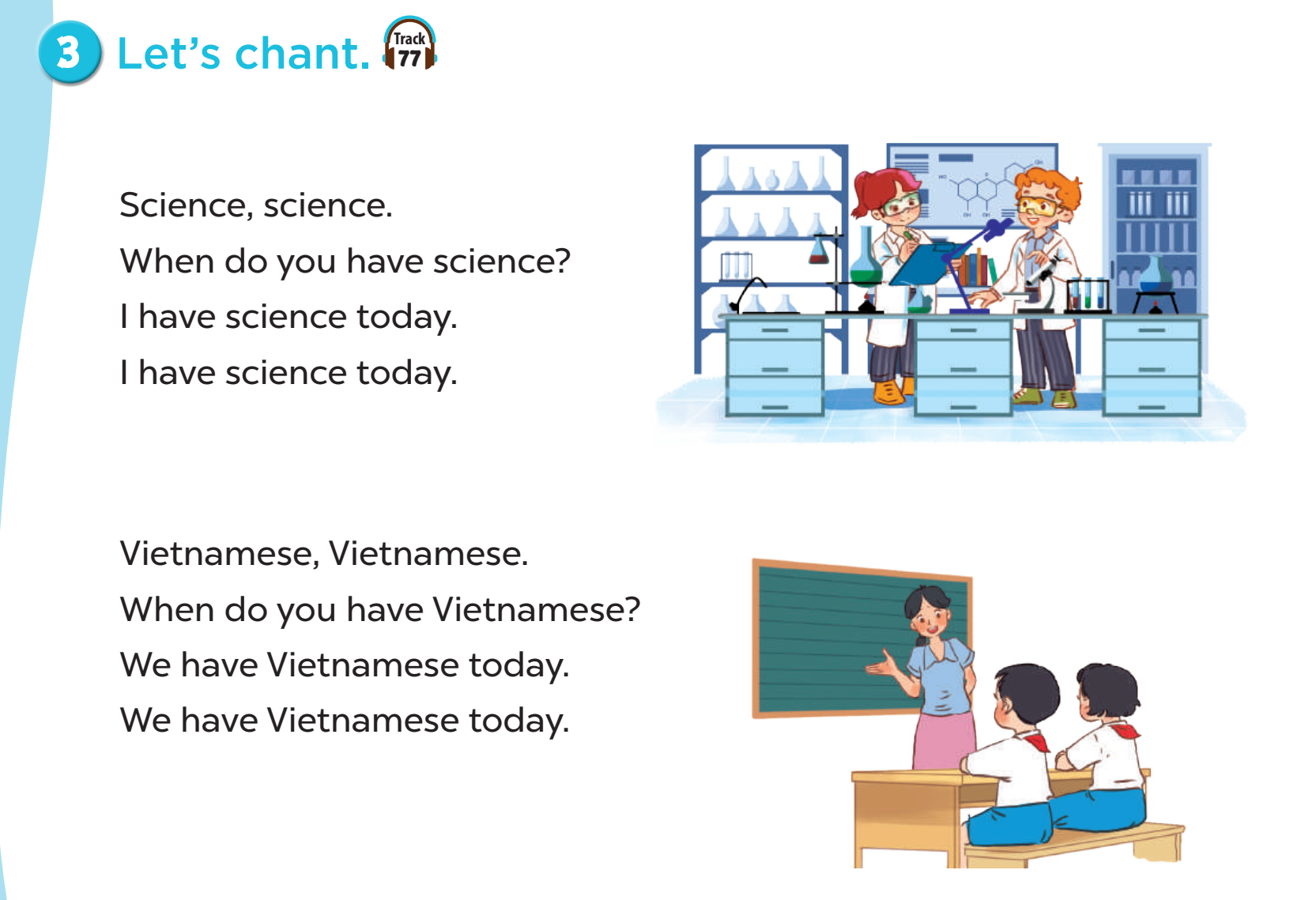 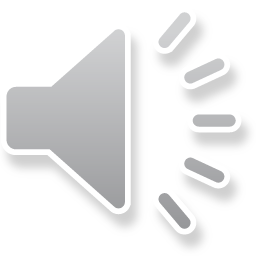 05
Wrap up and fun time
Listen and clap
[Speaker Notes: Listen to the sound /s/ and clap if not don’t clap. Ex: Science /s/, “clap”, Maths /z/ “no clap”, Vietnamese /s/ “clap”…….]
What have you learnt today?2. What the core value of the lesson?
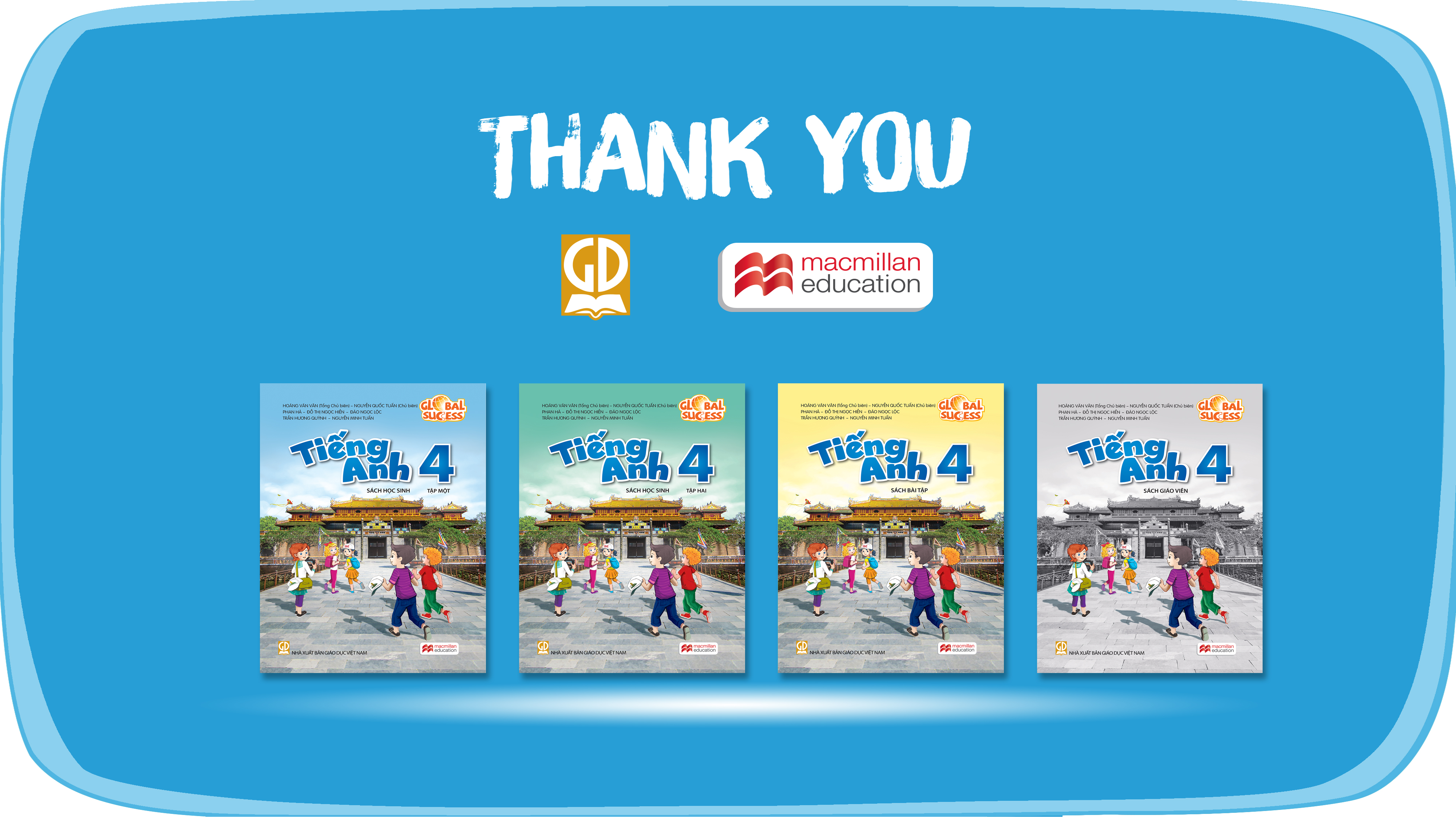 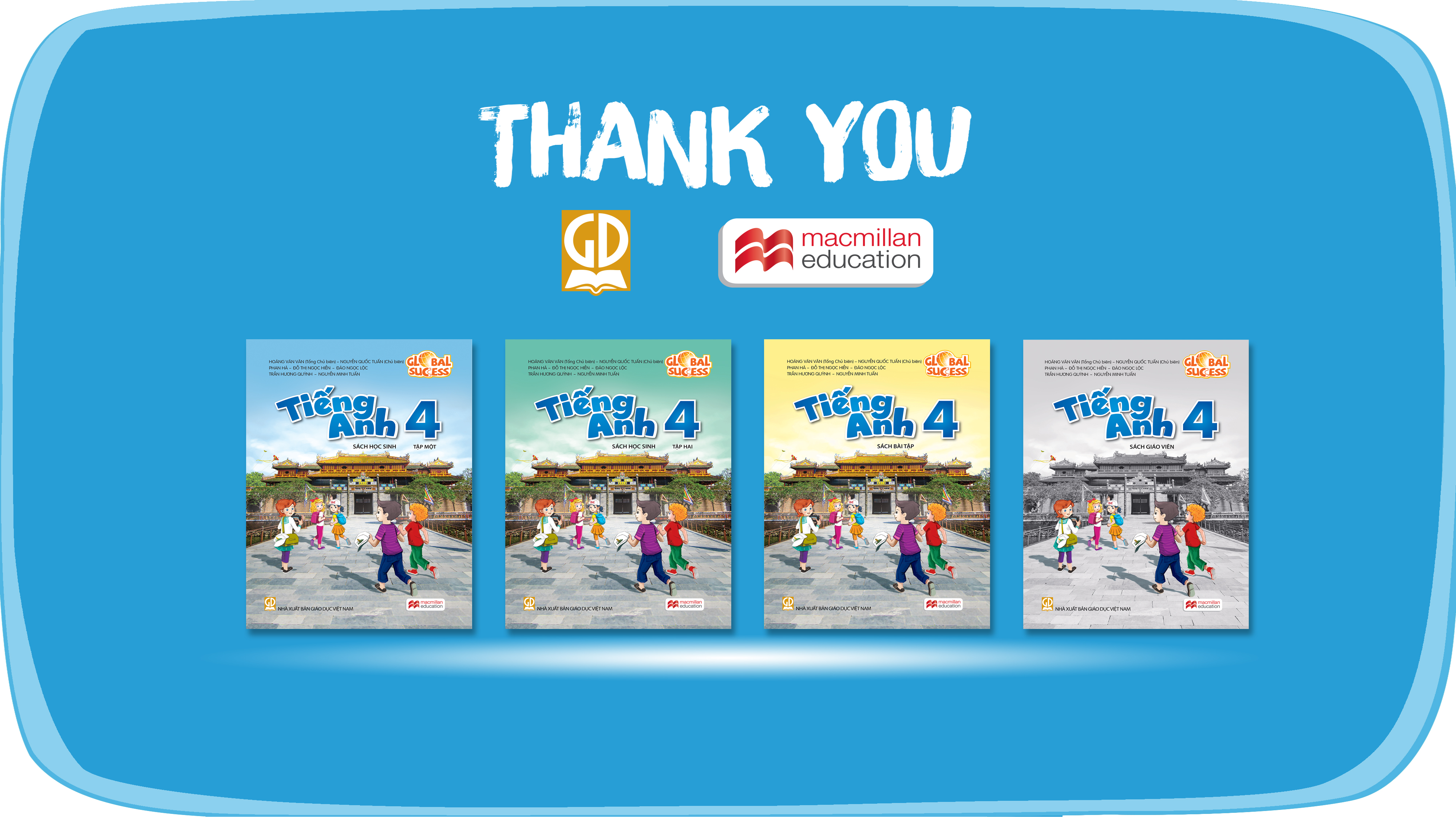 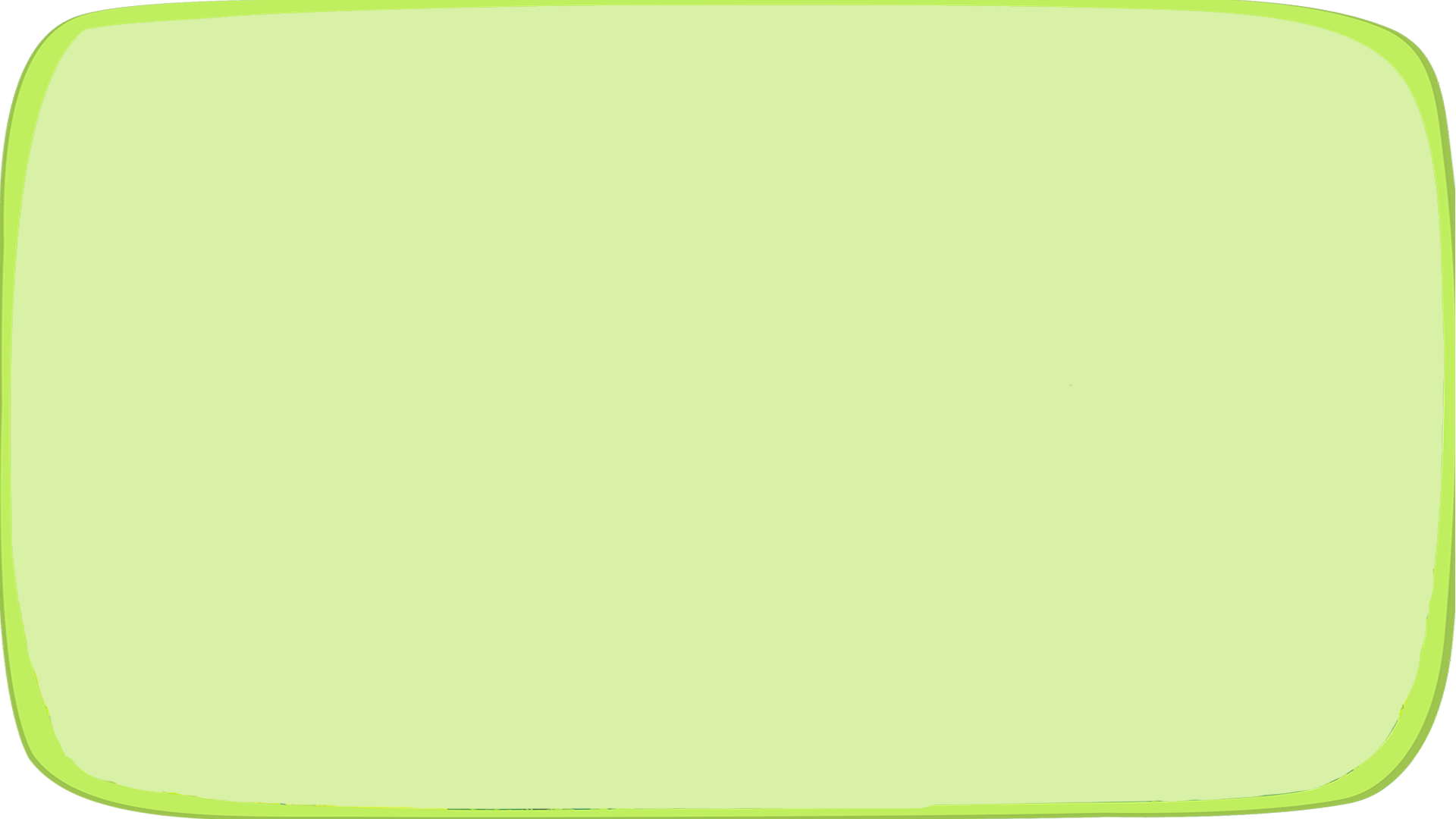 THANK YOU
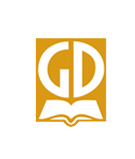 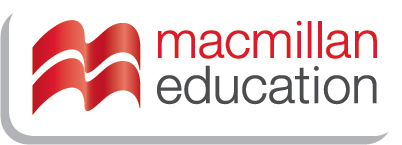 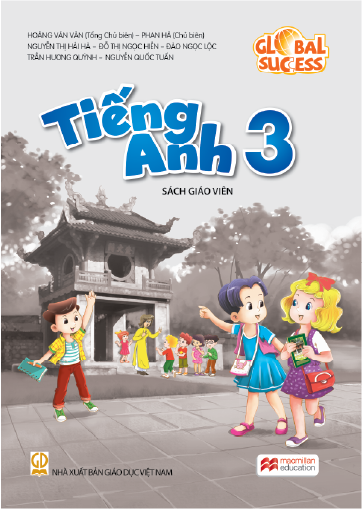 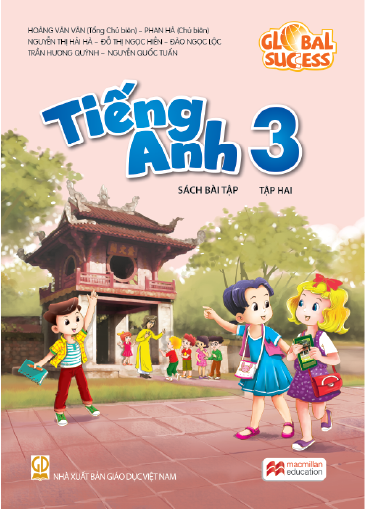 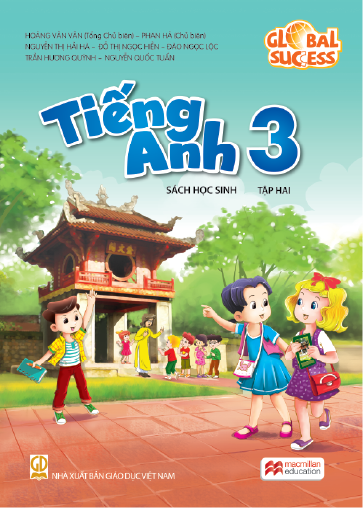 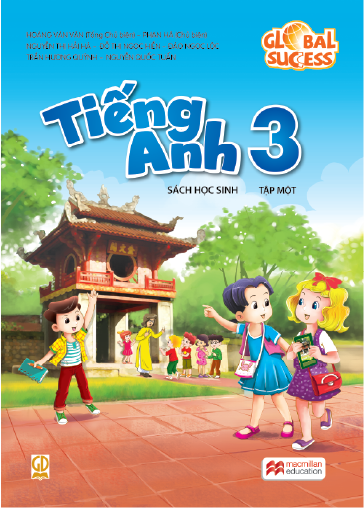 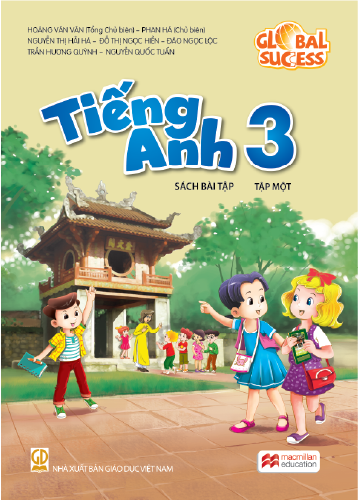 Website: sachmem.vn; hoclieu.vn
Fanpage: www.facebook.com/sachmem.vn
Website: sachmem.vn; hoclieu.vn
Fanpage: www.facebook.com/sachmem.vn